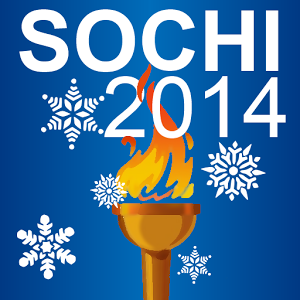 «5 колец»
викторина
В каком городе и когда будут проходить XXII зимние Олимпийские игры?
XXII зимние Олимпийские игры — международное спортивное мероприятие, которое пройдёт в  Российском городе Сочи с 7 по 23 февраля 2014 года.
Когда будут проходить зимние Паралимпийские игры?
Зимние Паралимпийские игры 2014 (официально — XI Паралимпийские зимние игры) пройдут в Сочи (Россия) с 7 по 16 марта 2014 года.
Назовите символы Олимпийских игр
Олимпийская символика
Олимпийский гимн - Гимн Олимпийских игр исполняется при поднятии Олимпийского флага во время открытия очередных игр, а также по их завершению. Написан греческим композитором Спиросом Самарасом.
Олимпийская клятва спортсменов (один из выдающихся спортсменов произносит клятву в честности соревнований от имени всех соревнующихся. Затем один из судей произносит клятву в честном и объективном судействе.)
«От имени всех спортсменов я обещаю, что мы будем участвовать в этих Олимпийских играх, уважая и соблюдая правила, по которым они проводятся, в истинно спортивном духе, во славу спорта и во имя чести своих команд».
Олимпийская символика
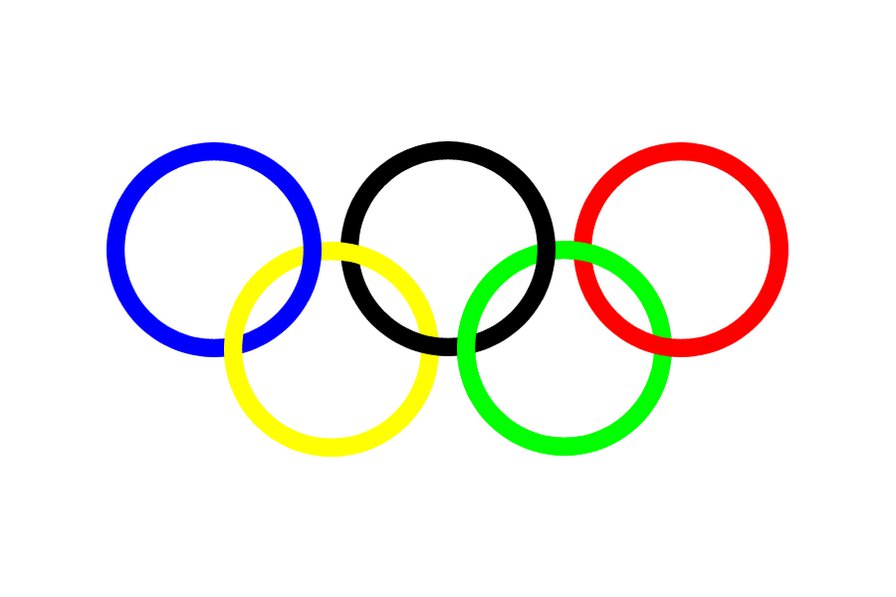 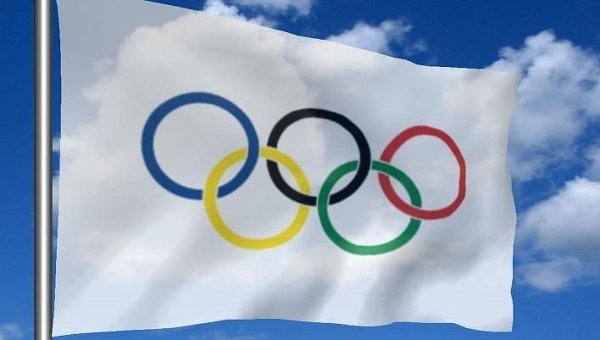 Олимпийский флаг
Олимпийские кольца
Что символизируют Олимпийские кольца?
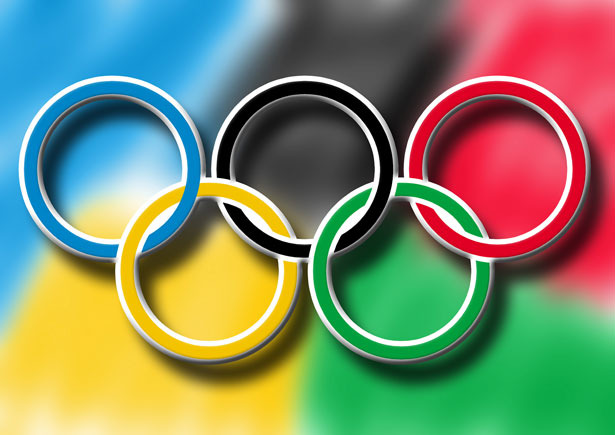 Олимпийские кольца символизируют союз (единство) пяти частей света и всемирный характер Олимпийских Игр.
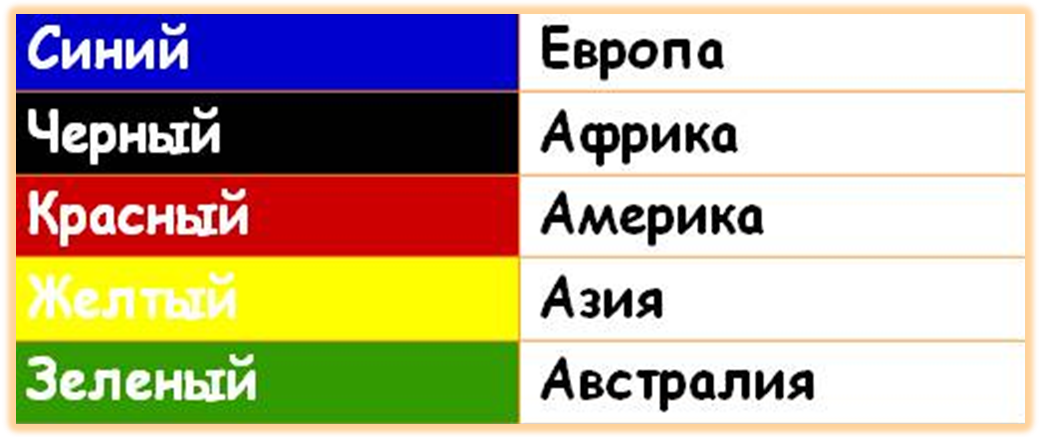 Олимпийский огонь
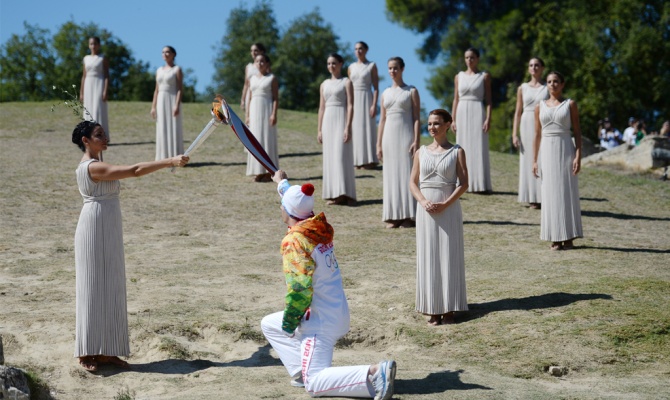 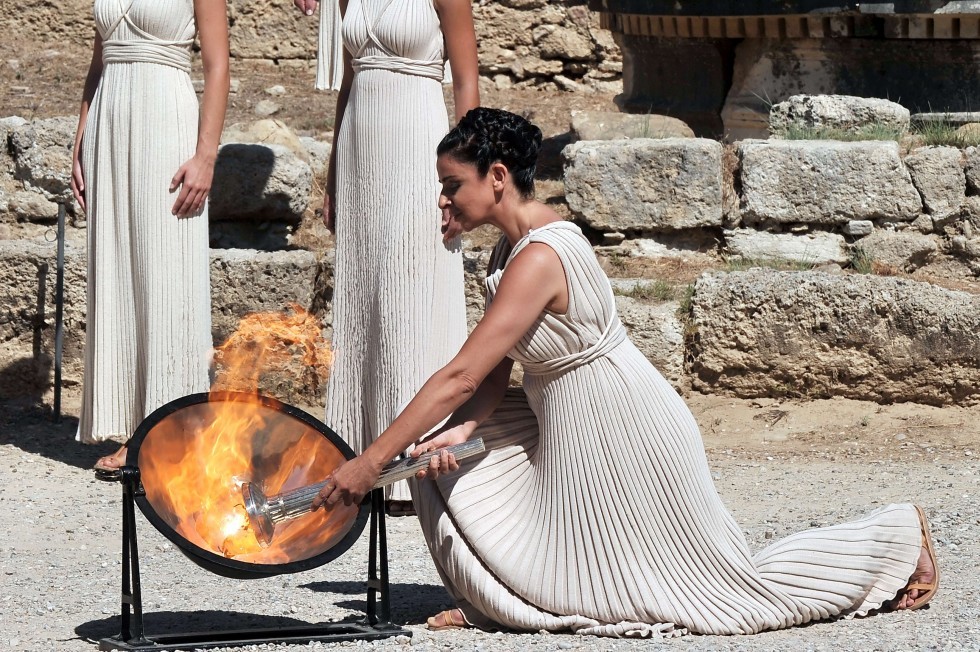 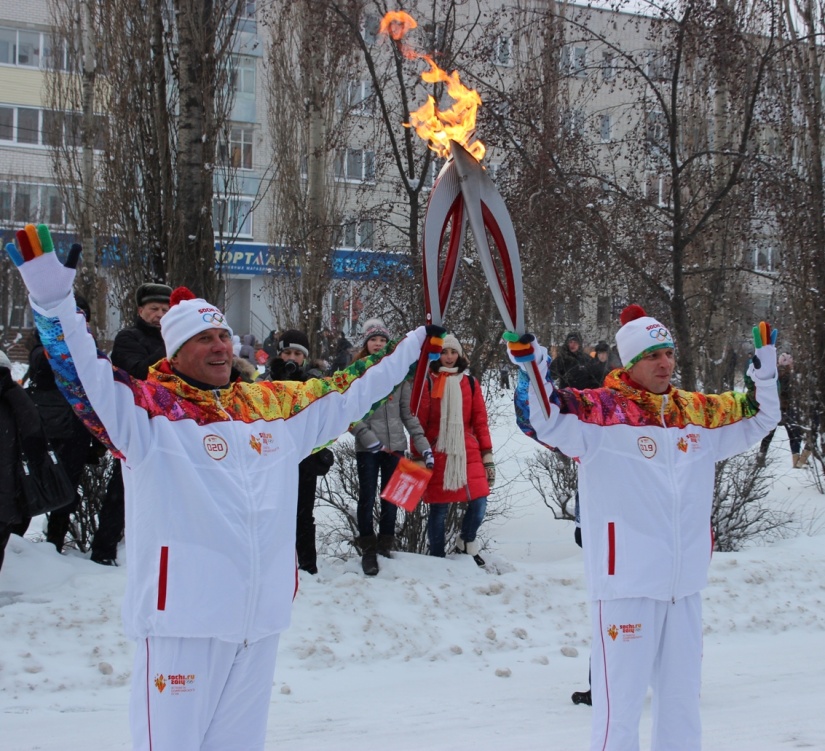 Олимпийский огонь
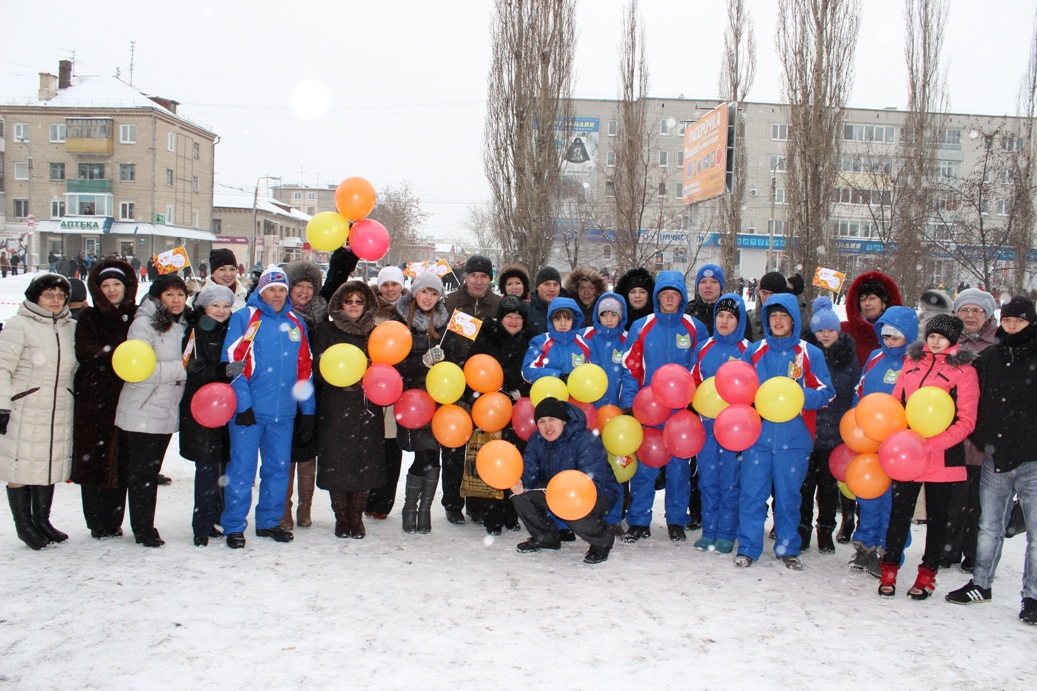 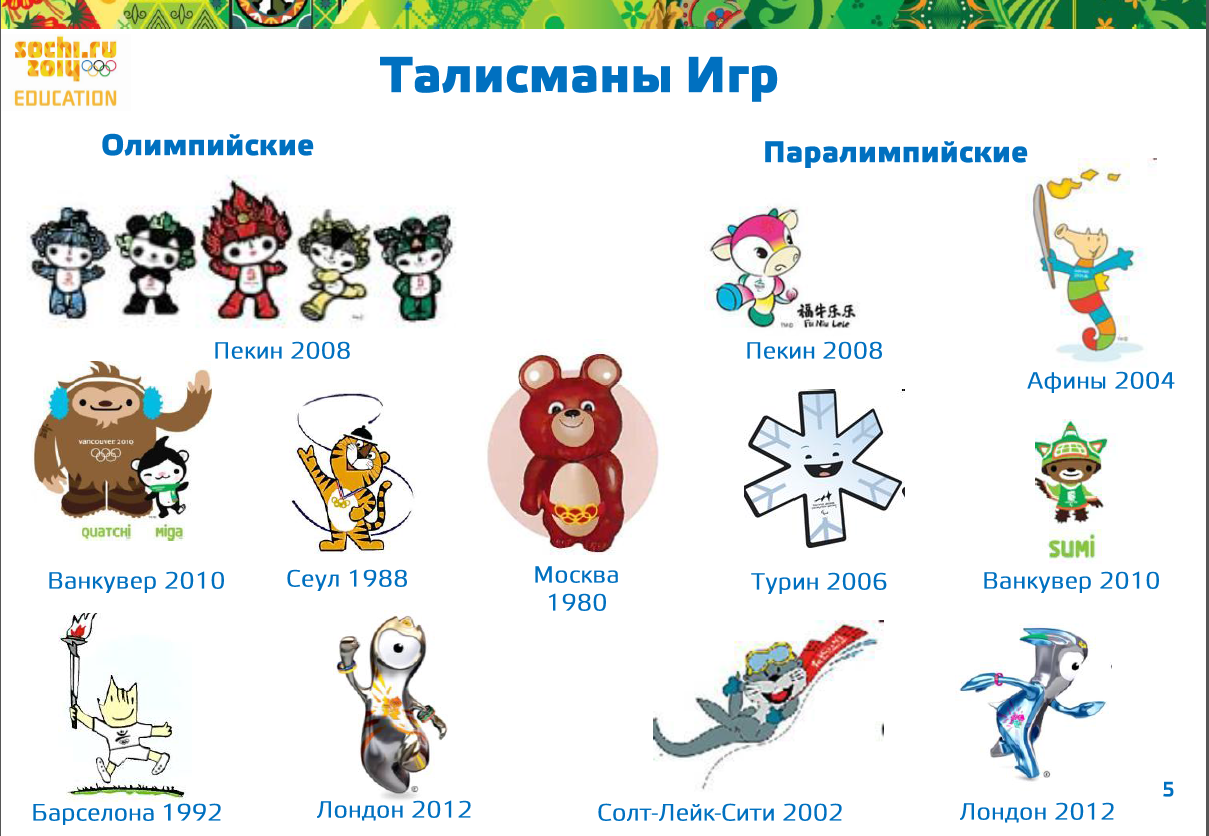 Назовите талисманы Олимпийских игр в Сочи
Олимпийская символика
Талисманы  Олимпийских игр  в  Сочи 2014
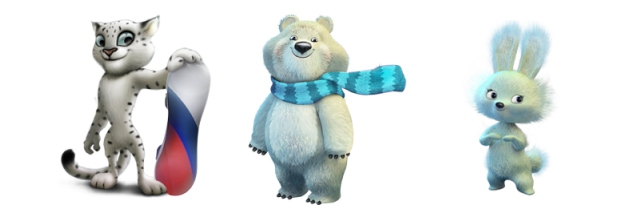 Леопард
Белый Мишка
Зайка
Назовите талисманы Паралимпийских игр в Сочи
Олимпийская символика
Талисманы  паралимпийских игр  в  Сочи 2014
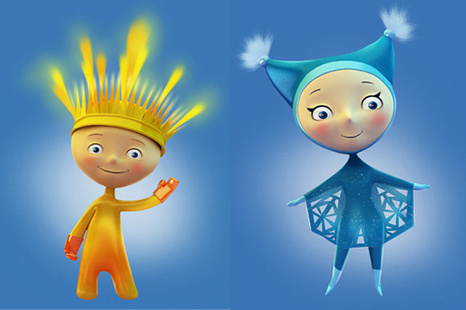 Лучик
Снежинка
В  каких видах спорта будут соревноваться спортсмены на зимних Олимпийских играх в Сочи?
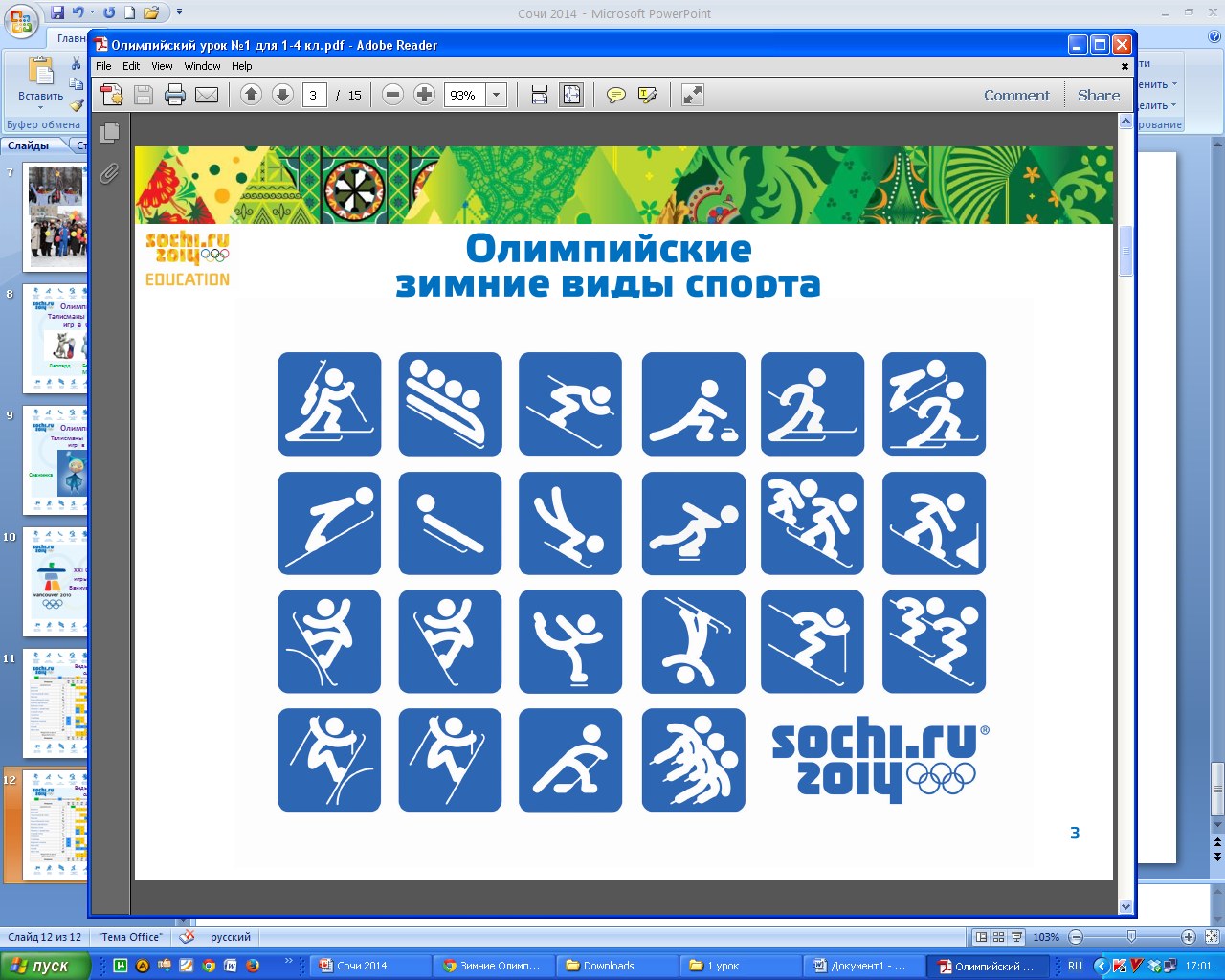 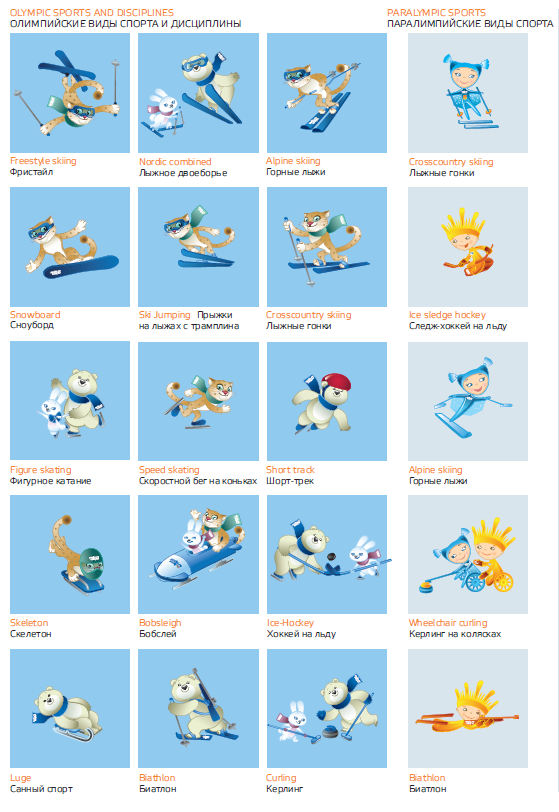 В  каких видах спорта будут соревноваться паралимпийцы?
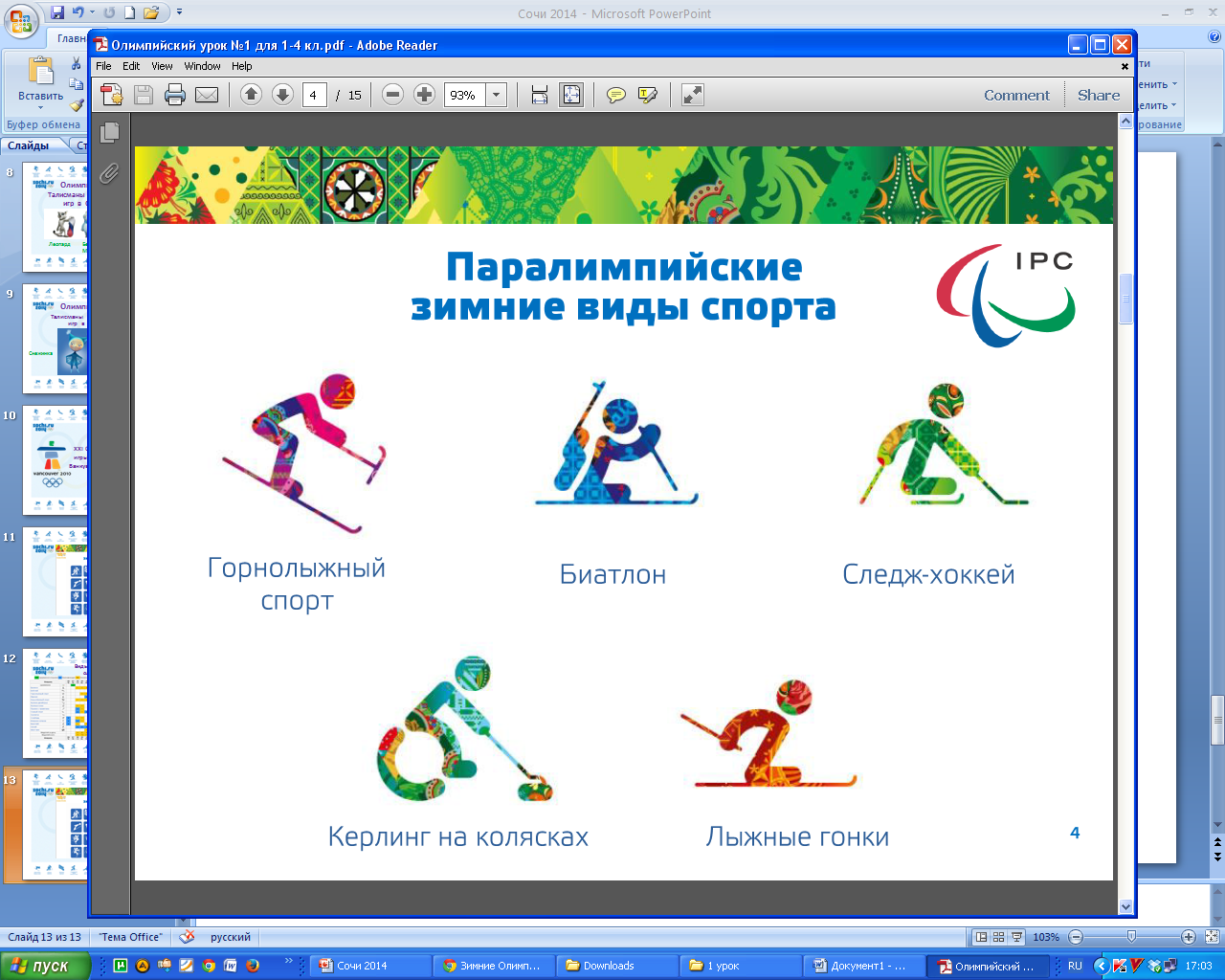 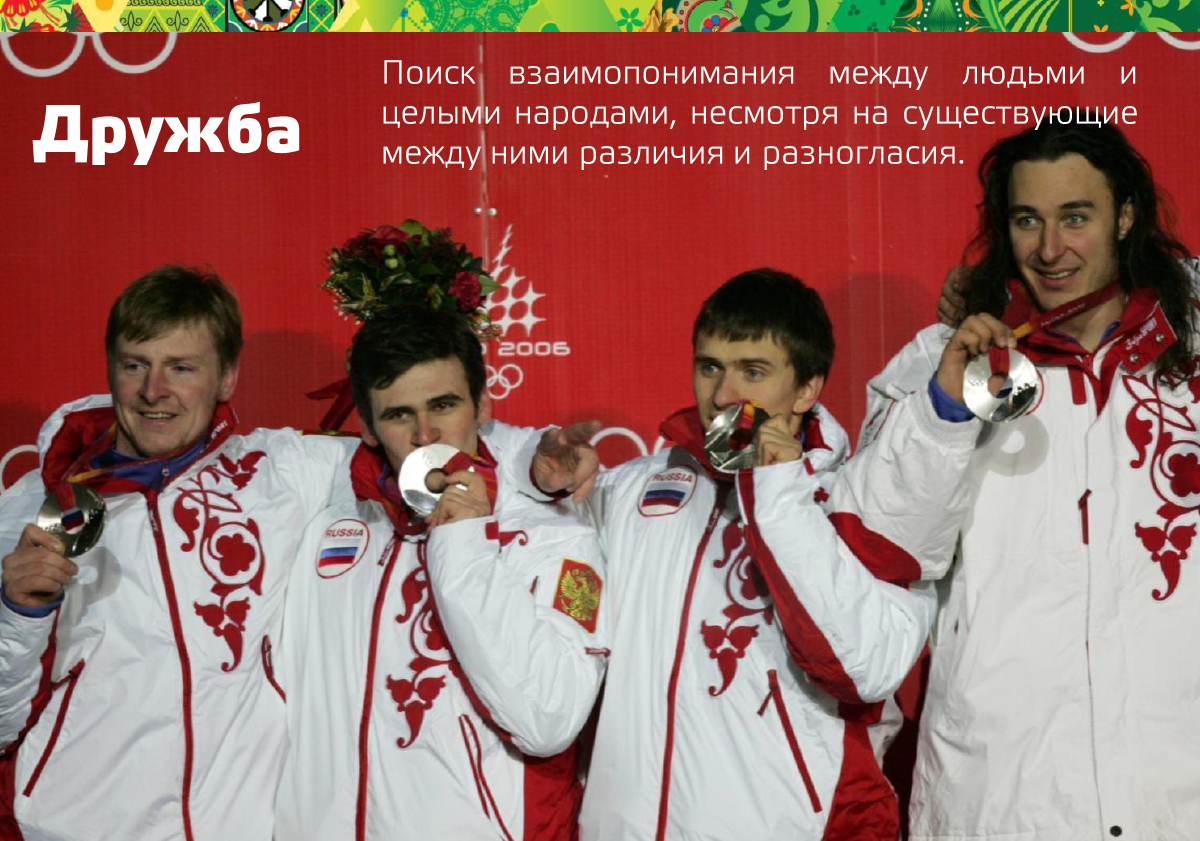 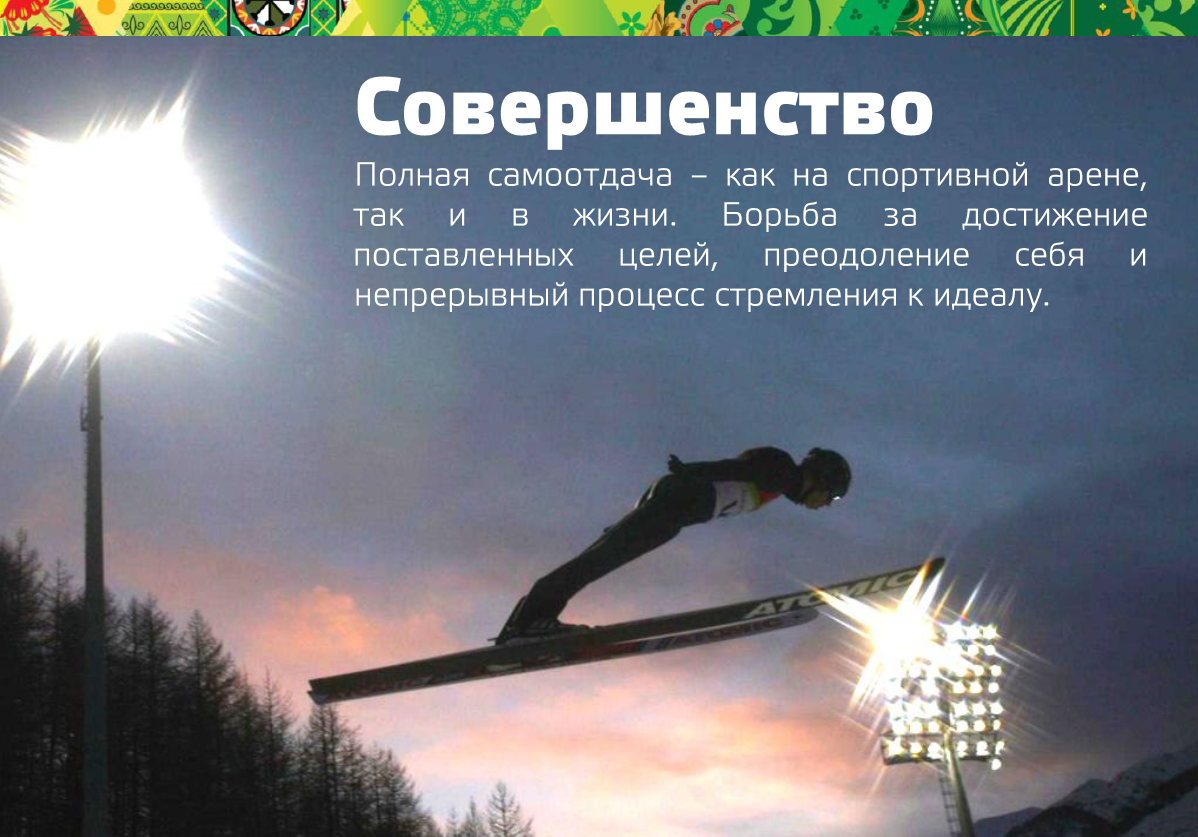 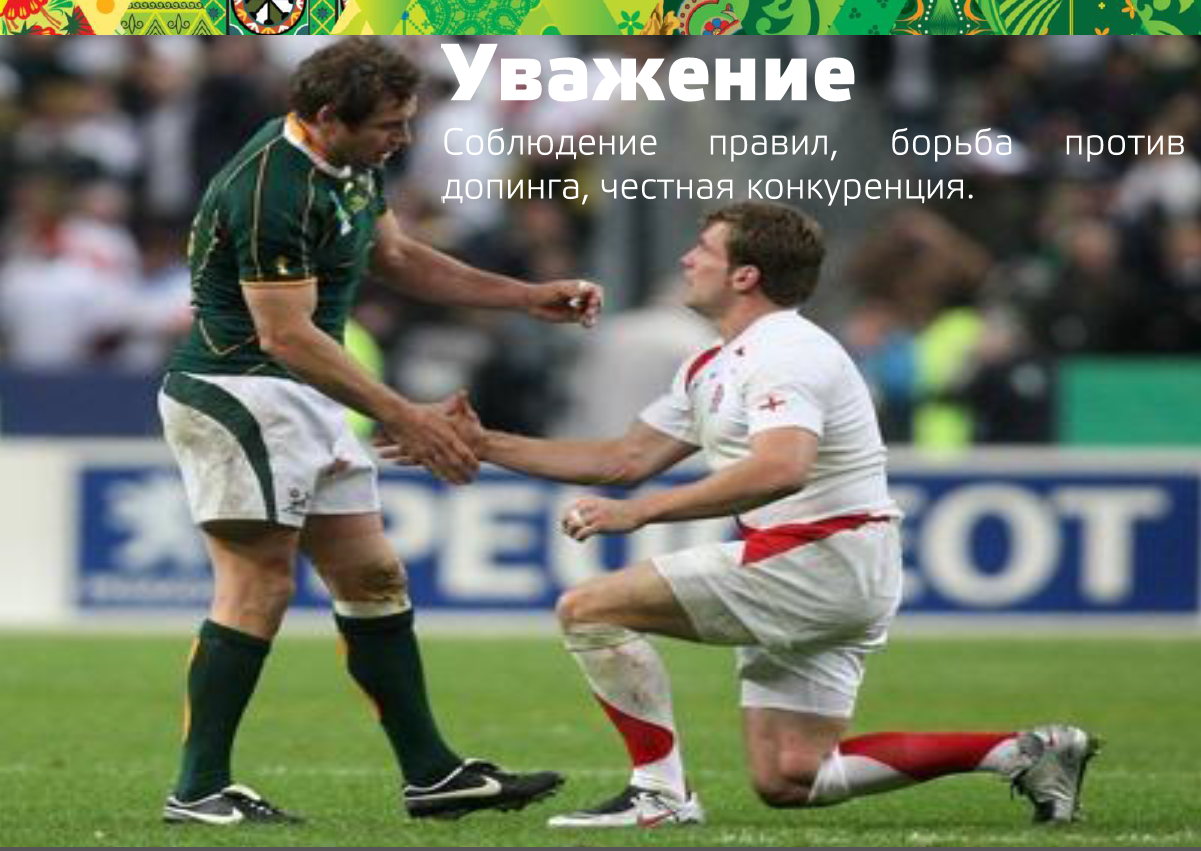 «Дружба, Совершенство,
                 Уважение – 
                   ценности 
Олимпийского движения!»
Назовите ведущих спортсменов нашей страны в зимних видах спорта.
Лыжники
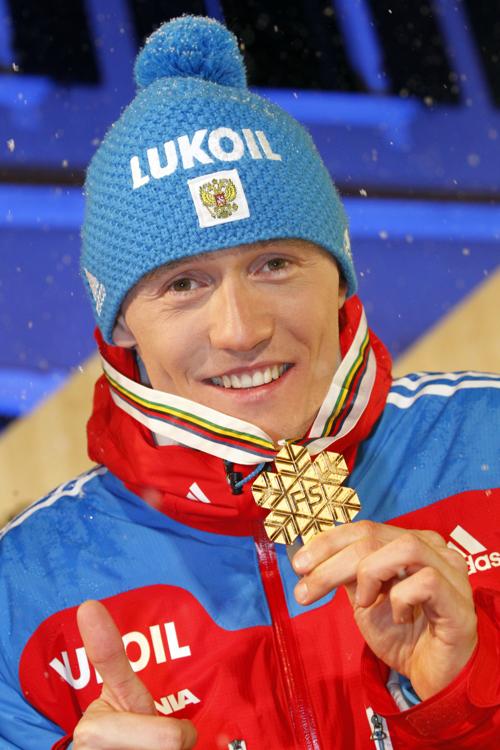 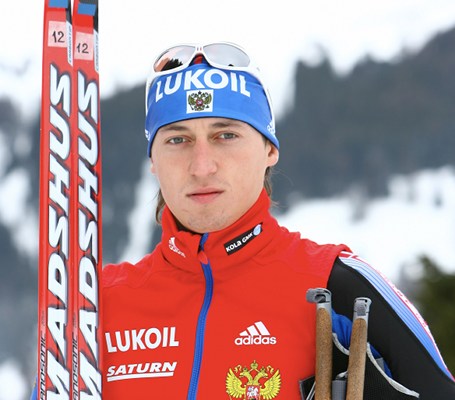 Александр Легков
Никита Крюков
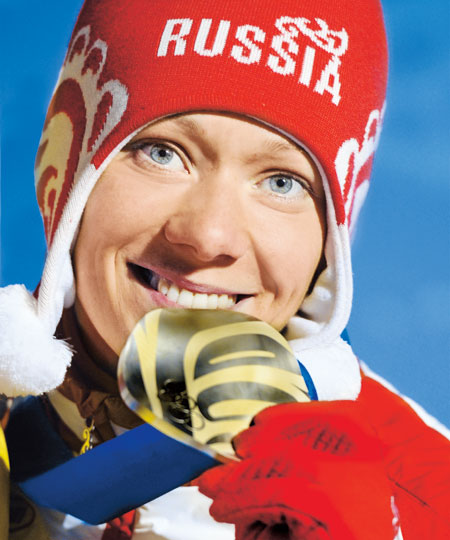 Биатлонисты
Ольга 
Зайцева
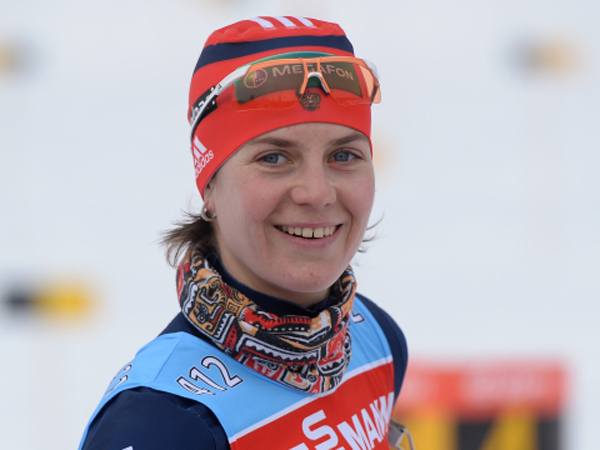 Ирина Старых
Дмитрий 
Малышко
Антон Шипулин
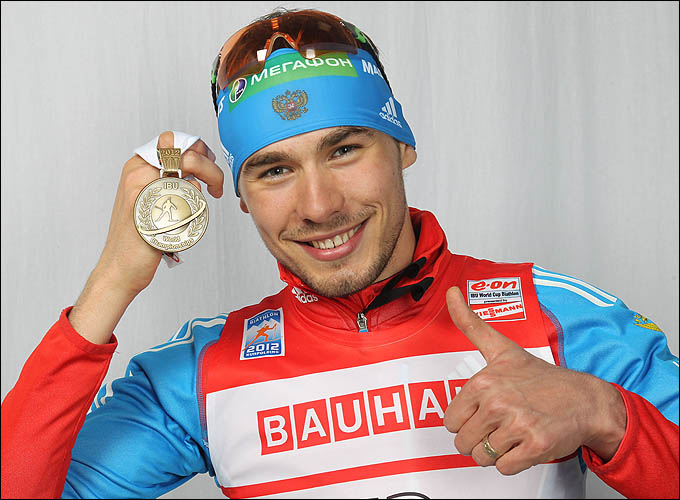 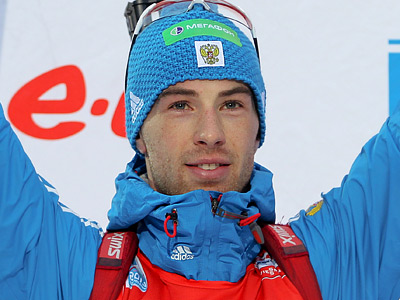 Фигуристы
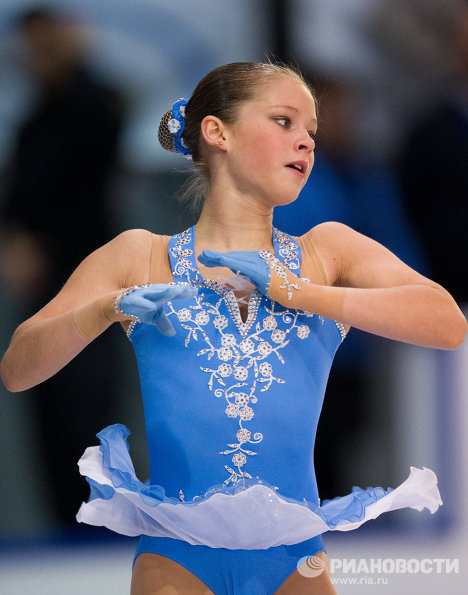 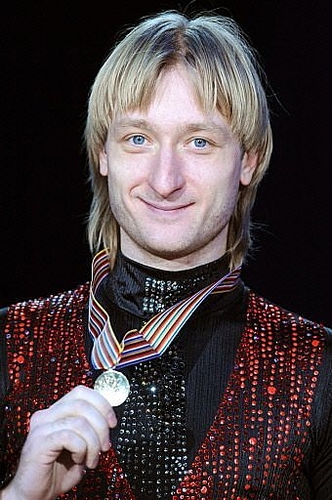 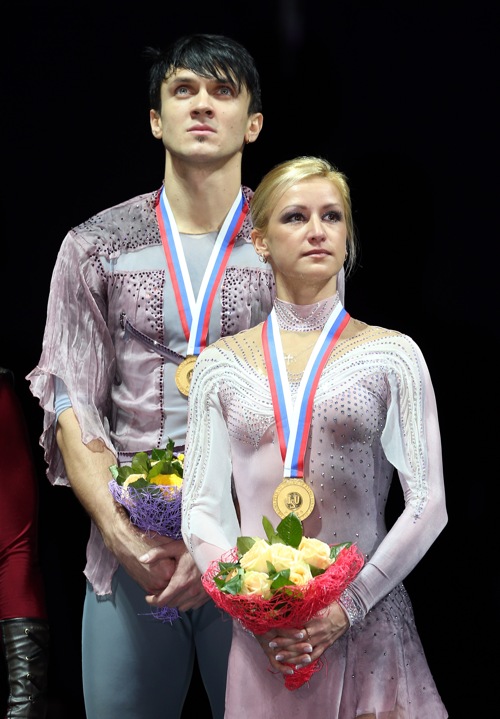 Юлия Липницкая
Евгений Плющенко
Максим Траньков и Татьяна Волосожар
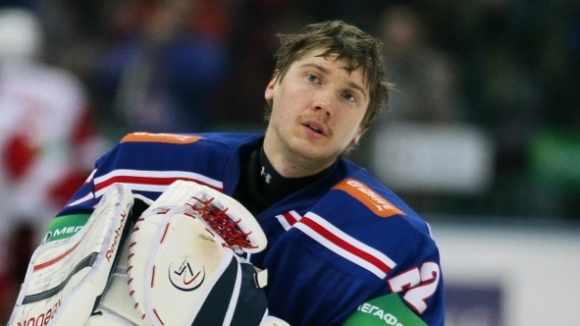 Хоккеисты
Сергей Бобровский
Евгений Малкин
Александр Овечкин
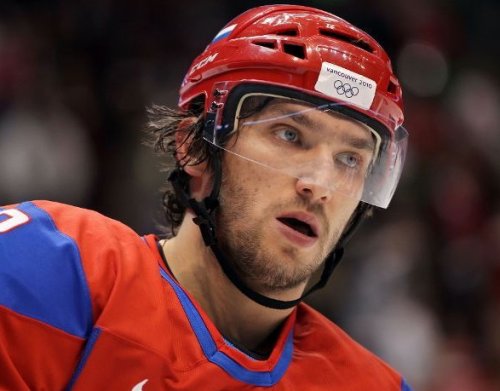 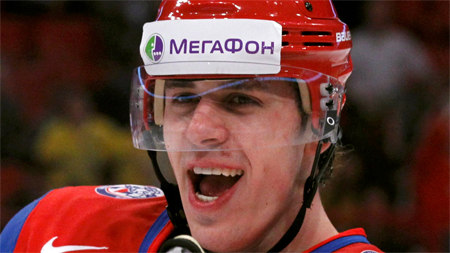 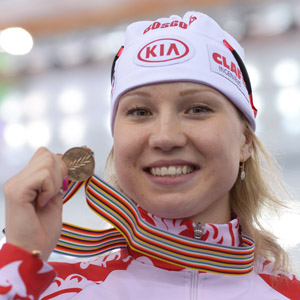 Шорт-трек
Ольга 
Фаткулина
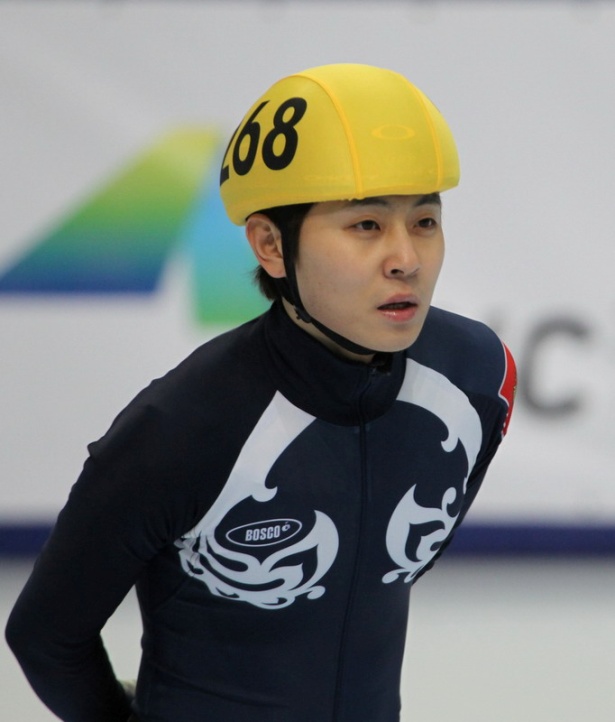 Виктор Ан
Конькобежцы
Семён Елистратов
Иван Скобрев
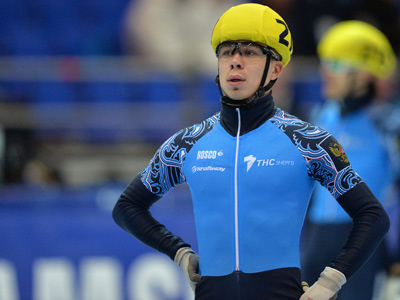 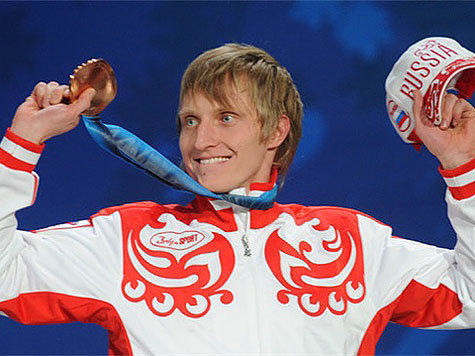 Санный спорт
Бобслей
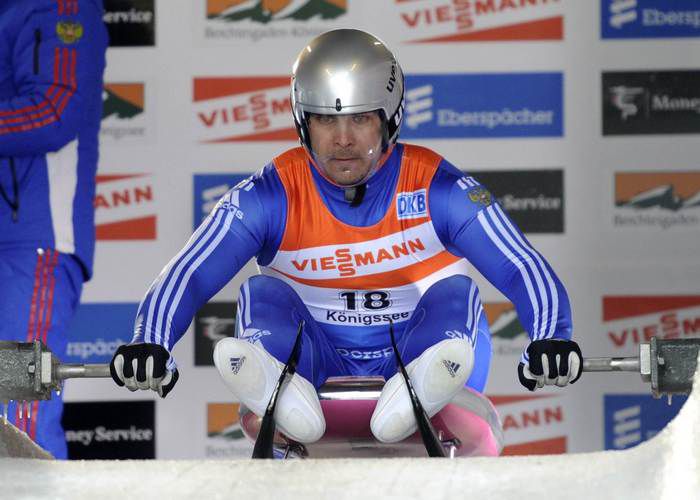 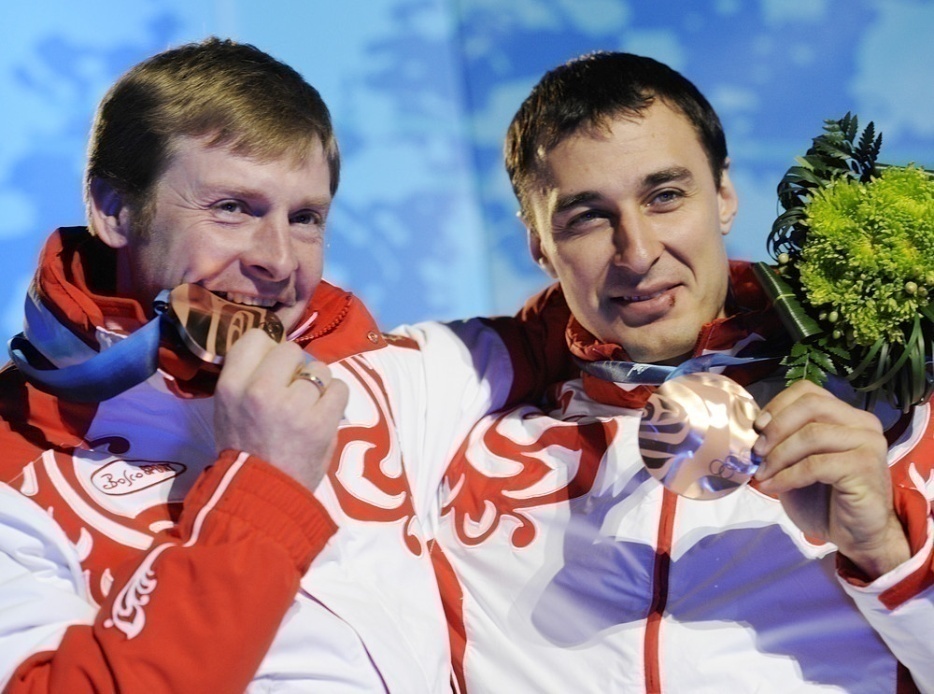 Александр Зубков и Алексей Воевода
Альберт Демченко
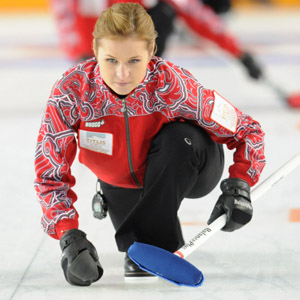 Кёрлинг
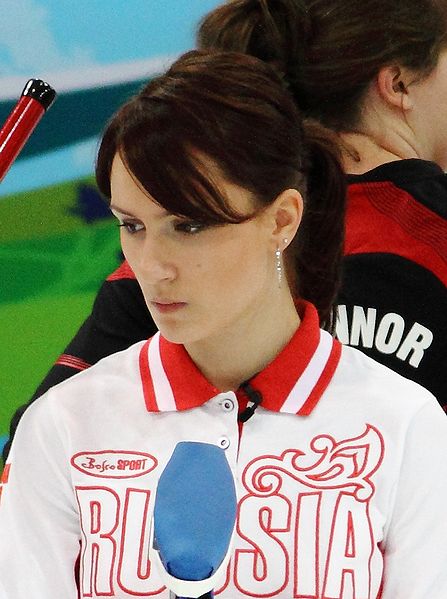 Нкеирука Езех
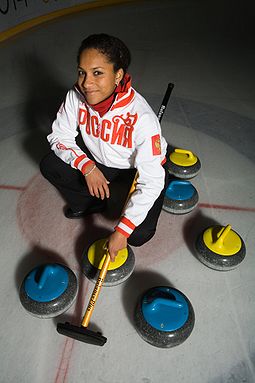 Маргарита Фомина
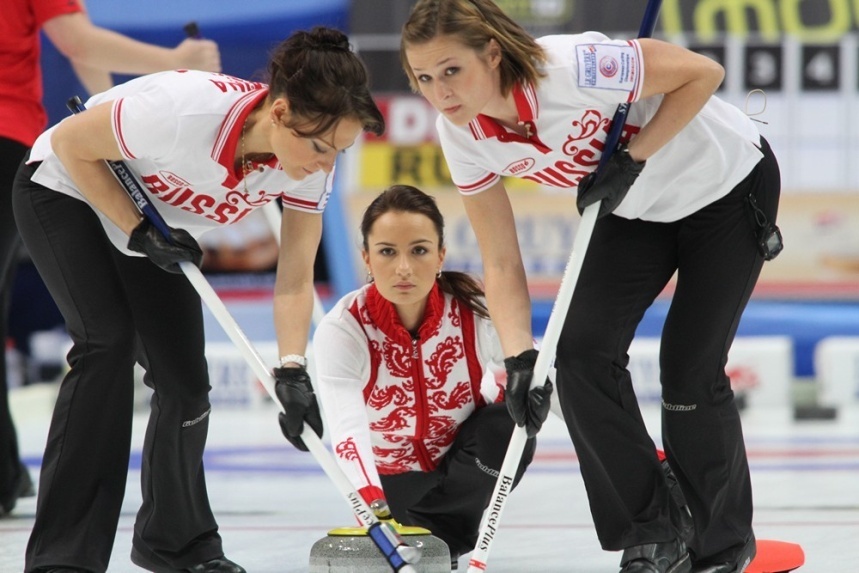 Анна Сидорова
Виды спорта на XX зимних олимпийских играх
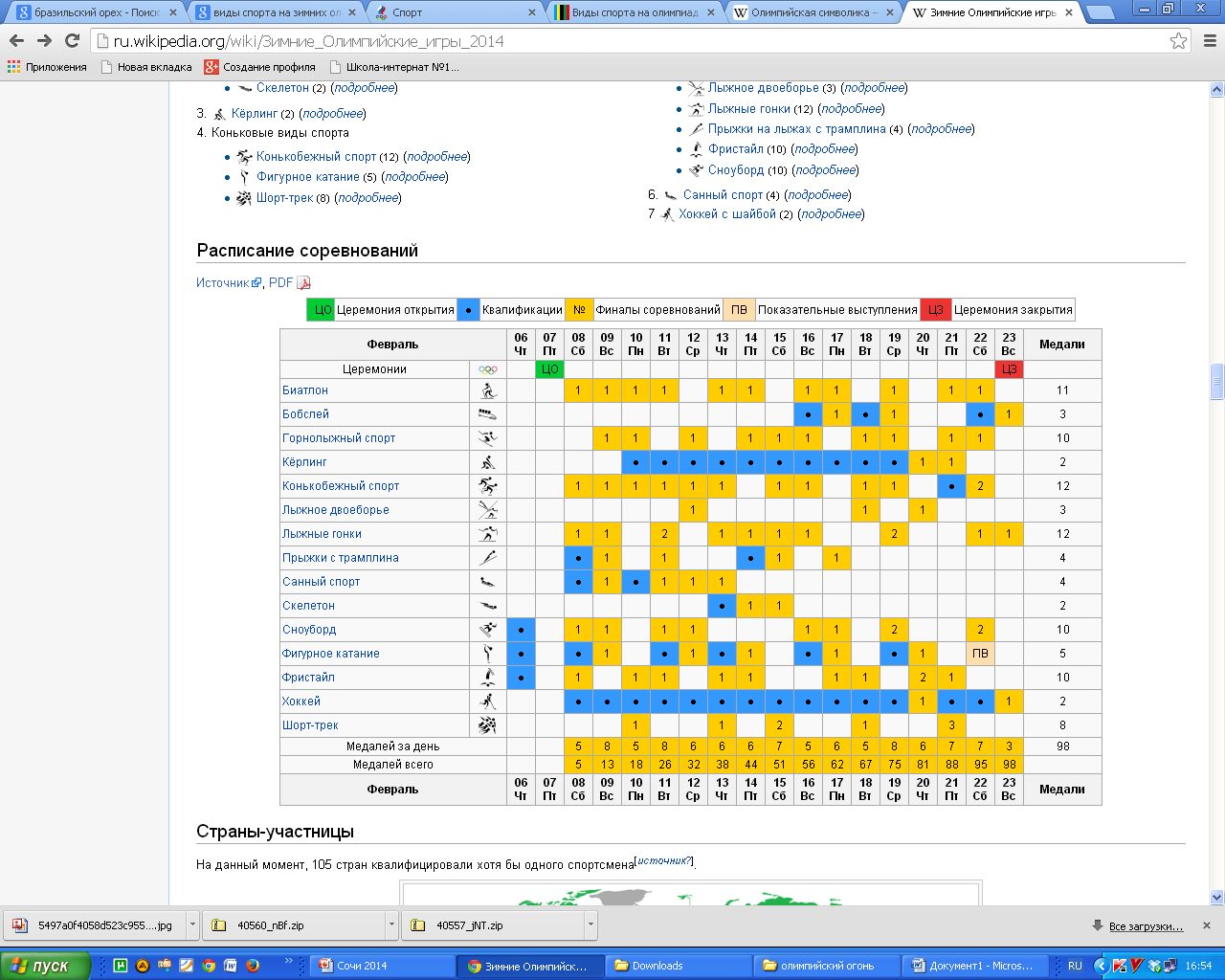 Болейте за наших спортсменов!
Вперёд, россия!
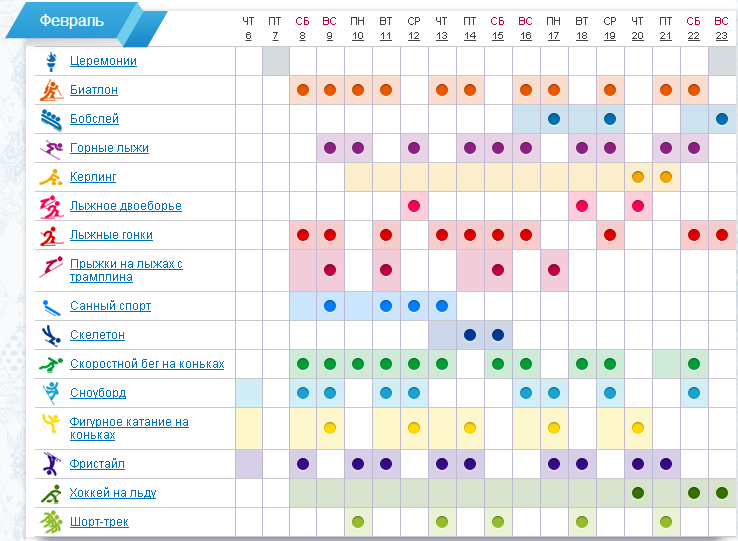 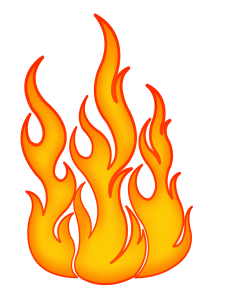 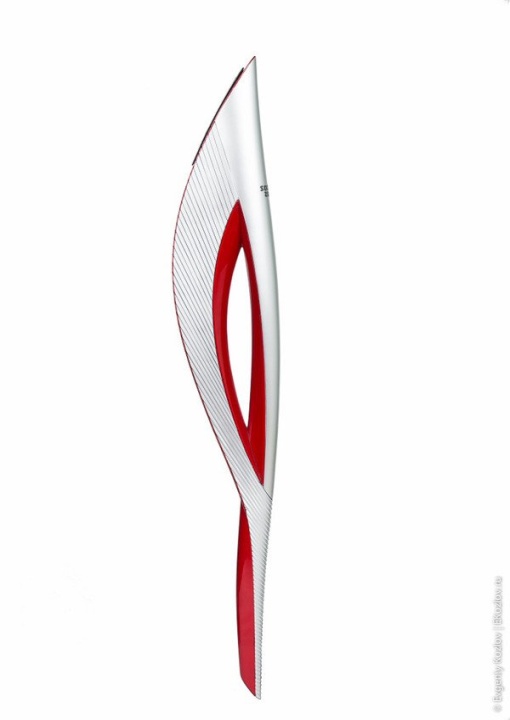 Использованы материалы с сайтов:
http://www.sochi2014.com/
http://ru.wikipedia.org/